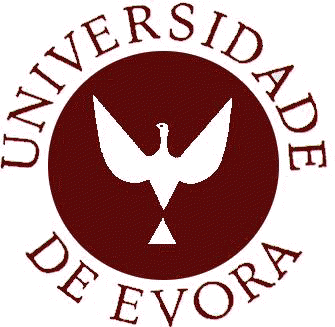 Universidade de Évora
Mestrado Integrado em Medicina Veterinária
Évora 2009/2010
Clínica em Espécies Pecuárias
Aborto de Etiologia Infecciosa em Bovinos de Carne
Elaborado por: Vânia Gonçalves
Orientador: Dr José Miguel Leal da Costa
Tutor: Professor Doutor Helder Cortes
Sumário
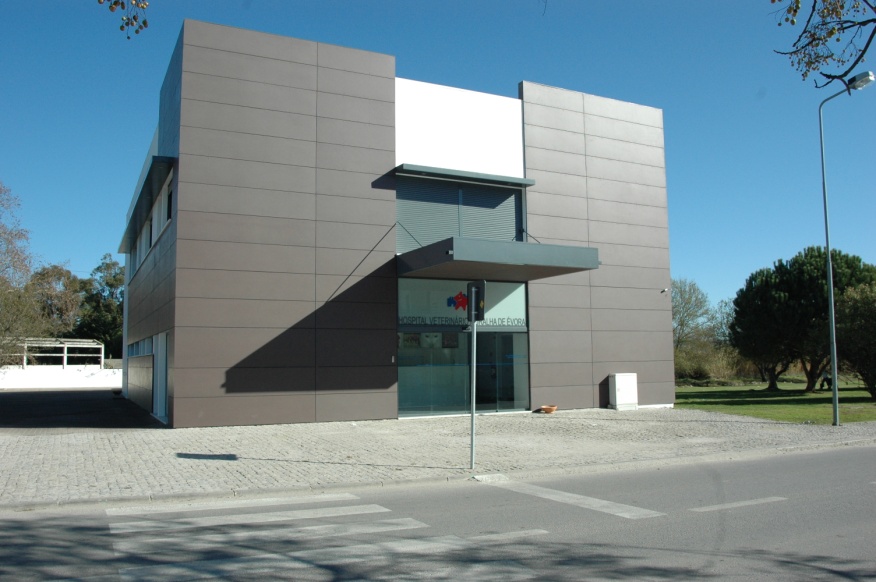 HVME, com duração de 6 meses

sanidade e profilaxia animal, clínica, cirurgia e maneio reprodutivo de espécies pecuárias
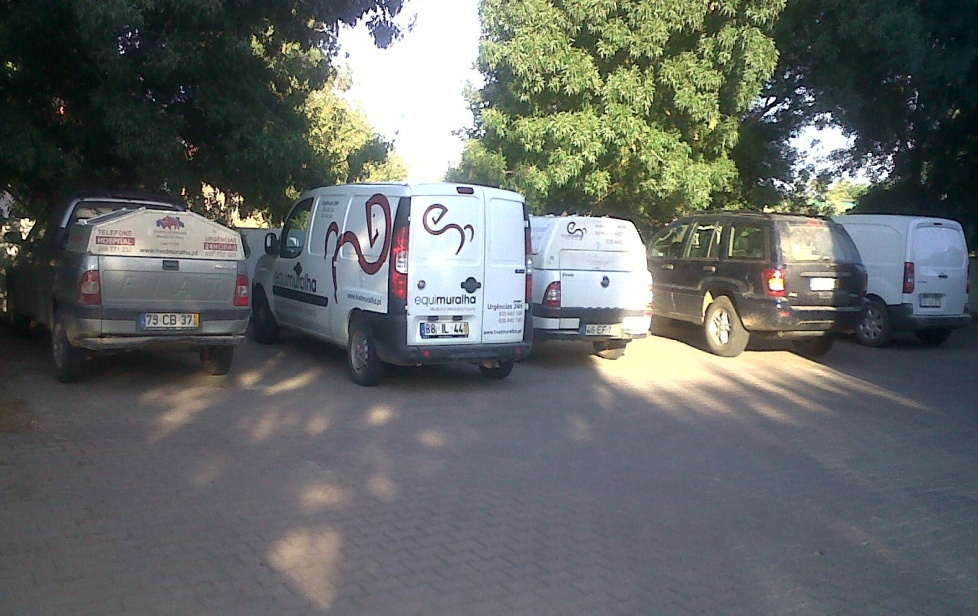 Casuística
Total de 445 serviços, sendo que 236 corresponderam a clínica, 96 a sanidade e profilaxia, 94 reprodução e obstetrícia, 17 a cirurgia e 2 actos de inspecção
Total de 395 animais
Casuística
Medicina Interna
Gastroenterologia
Enterite
Distingue-se o agente pela sua sintomatologia e através de análise de fezes (análise coprológicas, microbiológicas ou testes rápidos).
Diarreia profusa, desidratação, prostração, acidose e morte.
 Tratamento
Fluidoterapia (IV, SC ou Per Os): Lactato de Ringer, Glucose 30%, complexo vitamínico e mineral.
Antibioterapia: Gentamicina, enrofloxacina, danofloxacina, trimetropim-sulfa
AINES: carprofeno
Maneio
Pneumologia
Pneumonia

Animais deprimidos, febris, em anorexia, com corrimento nasal bilateral seroso a mucoso, dispneicos e taquipneicos. Ruídos de crepitação ou silêncio pulmonar na auscultação
Agentes: Pasteurella spp, BRD
	Tratamento
		- Antibioterapia: Florfenicol, tilosina
		- AINES: carprofeno
		- bromexina
			 
 Maneio
Vacinação
Doenças Infecto-Contagiosas
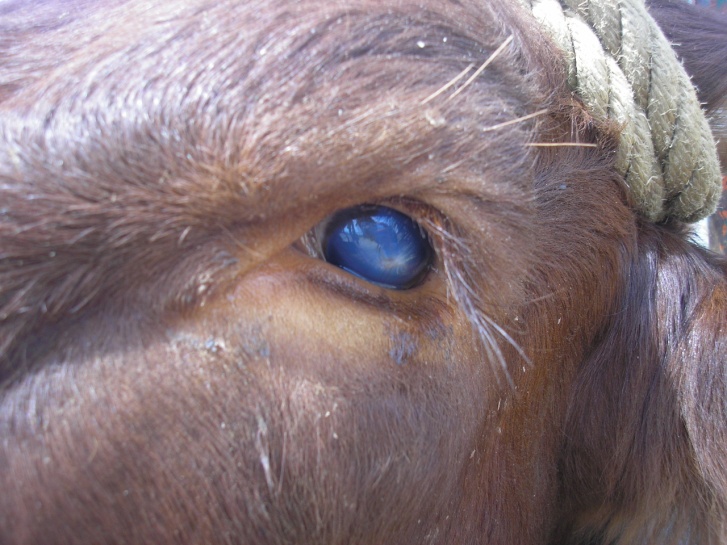 Queratoconjuntivite infecciosa
 - Moraxella bovis
Olho inflamado, corrimento, opacidade branca, exoftalmia
 Tratamento
 - Injecção sub-conjuntival de oxitetraciclina

 Enterotoxémia
- Vacinação
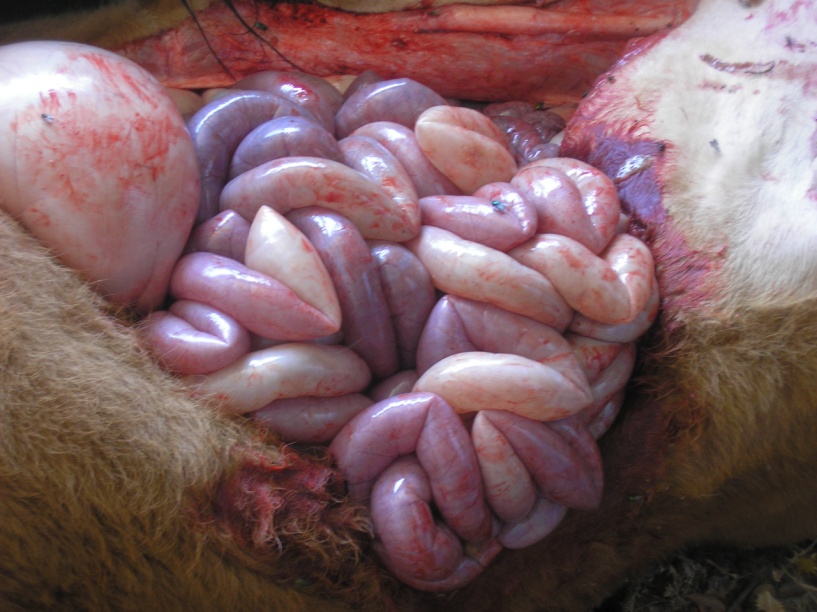 Sistema Reprodutor
Tamanho excessivo do feto
Apresentação, posições ou postura anómalas
Inércia uterina
Dilatação incompleta da cérvix ou vulva
Tratamento (caso necessário)
 - AINES: carprofeno
- Antibioterapia: Oxitetraciclina
 Ocitocina (primeira hora pós-parto)
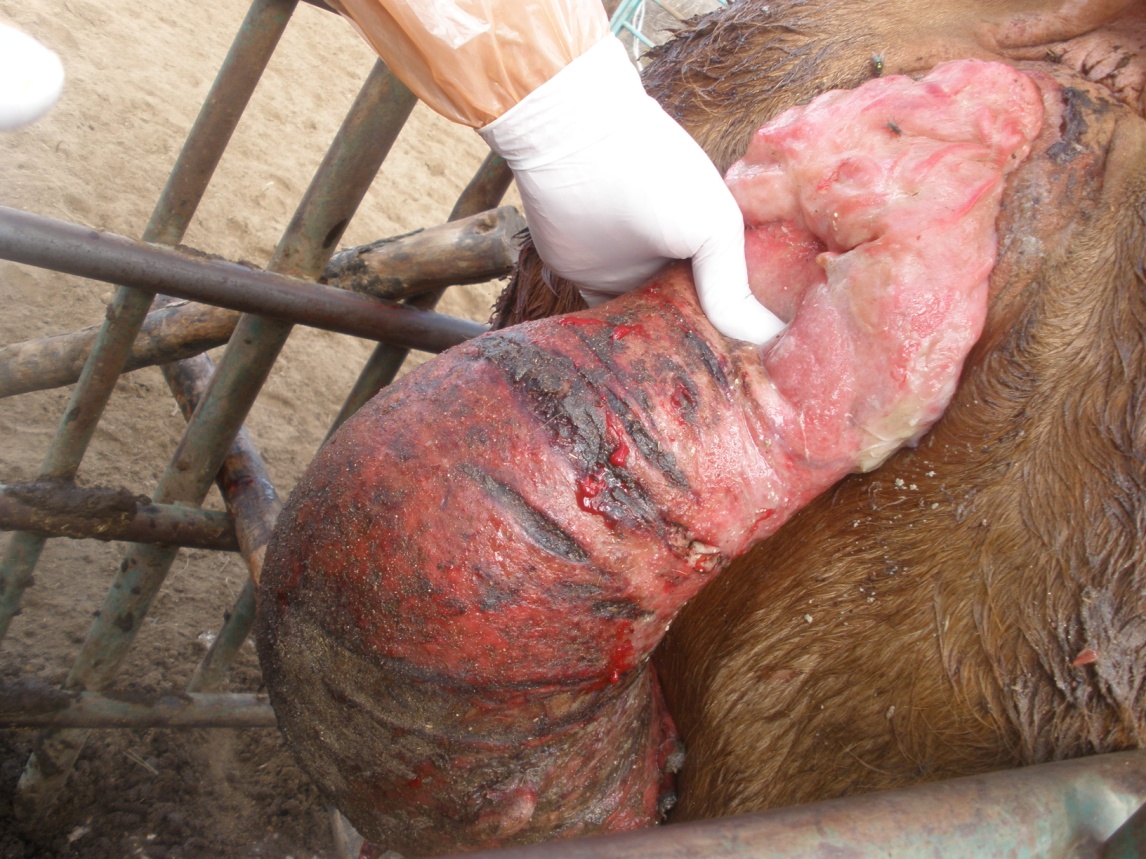 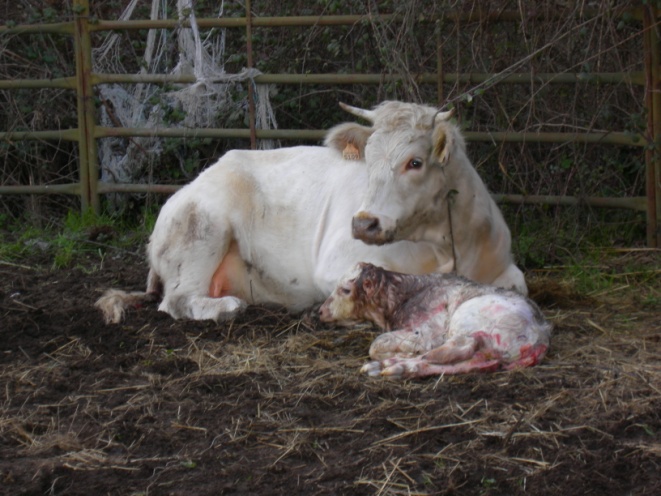 Cirurgia
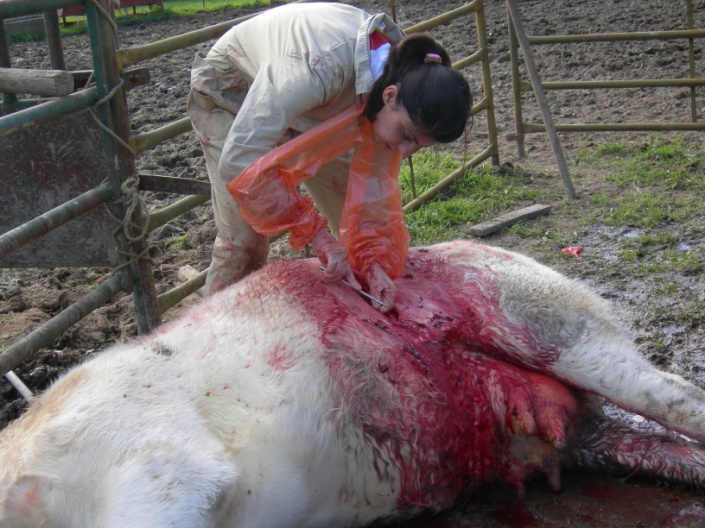 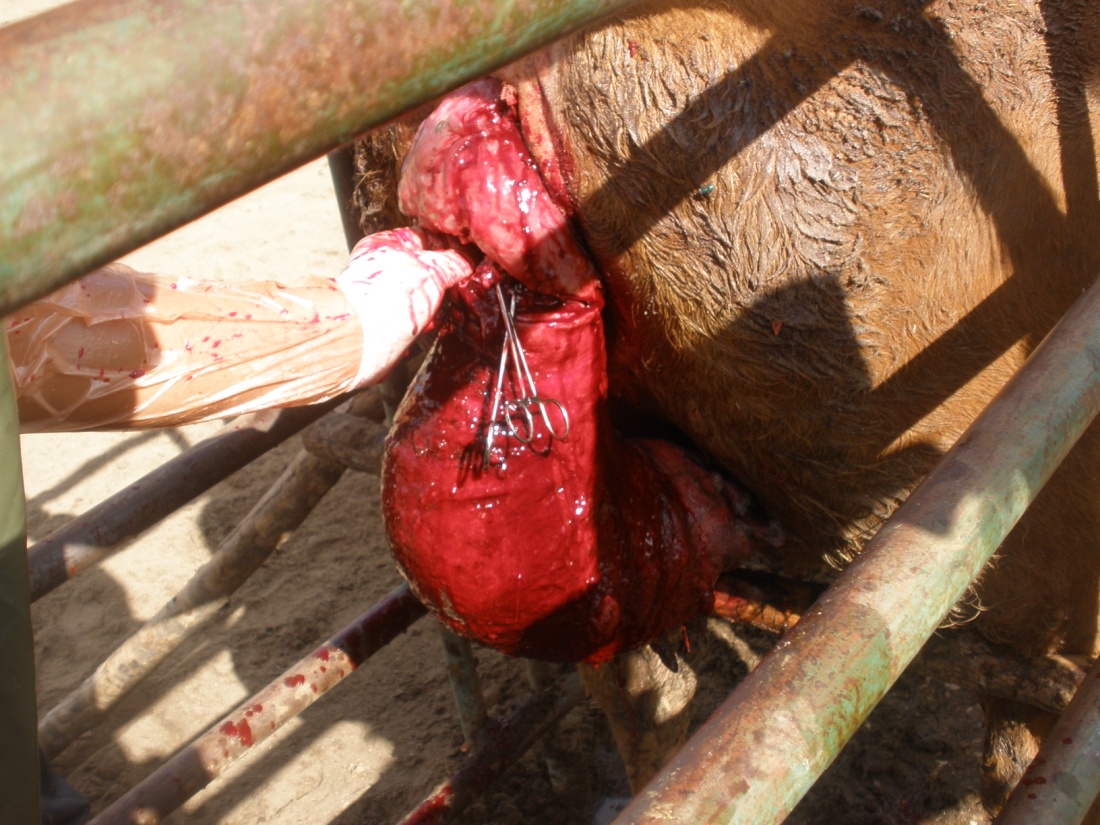 Episiotomia
Dilatação vulvar insuficiente

 Terapia
 Antibioterapia: Penicilina-Estreptomicina local e sistémica
AINES sistémico
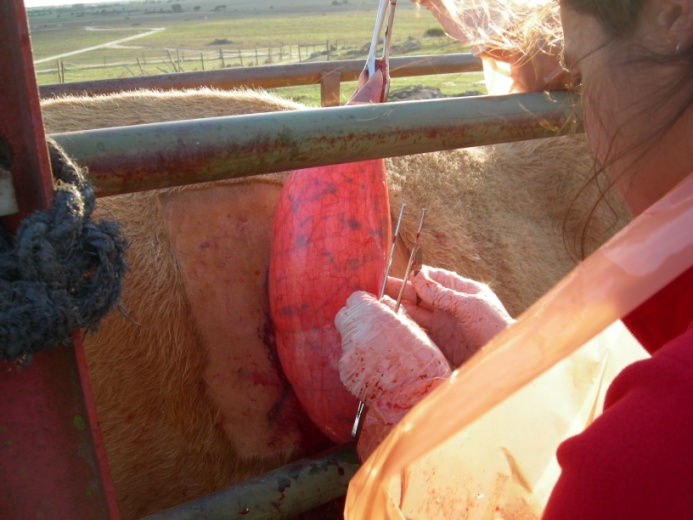 Sanidade e Profilaxia
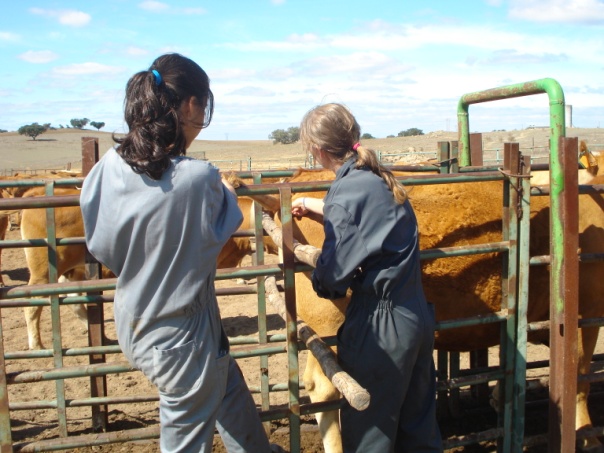 96 sanidade e profilaxia  57 rastreio anual e 39 desparasitações e vacinações
Rastreio anual:
 
Bovinos

- Colheita de Sangue para pesquisa se Brucelose e Leucose
Teste de Tuberculina Intra-Dérmico
- Vacinação e Desparasitação facultativos

Ovinos  Caprinos

Colheita de Sangue para pesquisa de Brucelose
Vacinação e Desparasitação facultativas
Vacinação para língua azul serótipo 1
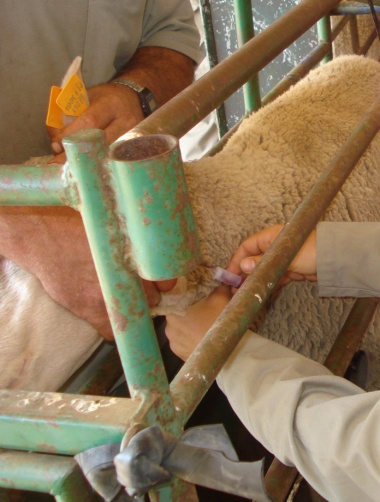 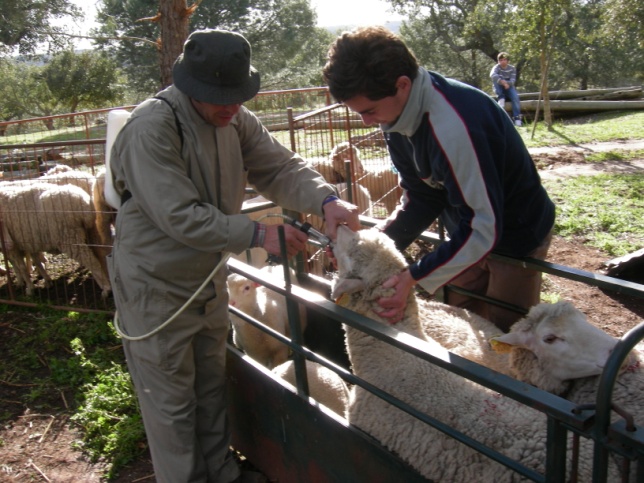 Figura 12. Colheita de sangue em ovino (Gonçalves, 2010)
Monografia
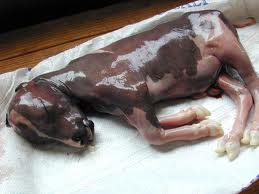 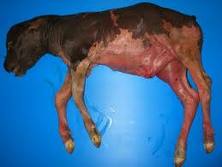 Aborto de etiologia infecciosa em bovinos de carne
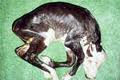 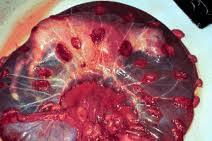 Introdução
Aborto tem etiologia multifactorial
As infecções do aparelho genital 
	-prejudicam o transporte espermático, 
	-aumentam a mortalidade dos espermatozóides, 
	-proporcionam um ambiente hostil para o desenvolvimento do zigoto, com morte fetal e embrionária, assim como o nascimento de bezerros muito débeis ou mortos.
Introdução
Intervalo entre partos esteja aumentado
Retorno ao cio 
Aumento dos serviços por concepção
Existência de fetos abortados

Taxa de aborto normal: 2 e 5%  3% ou surto abortivo

Feto abortado, placenta e sangue da mãe deve ser enviado para laboratório
Introdução
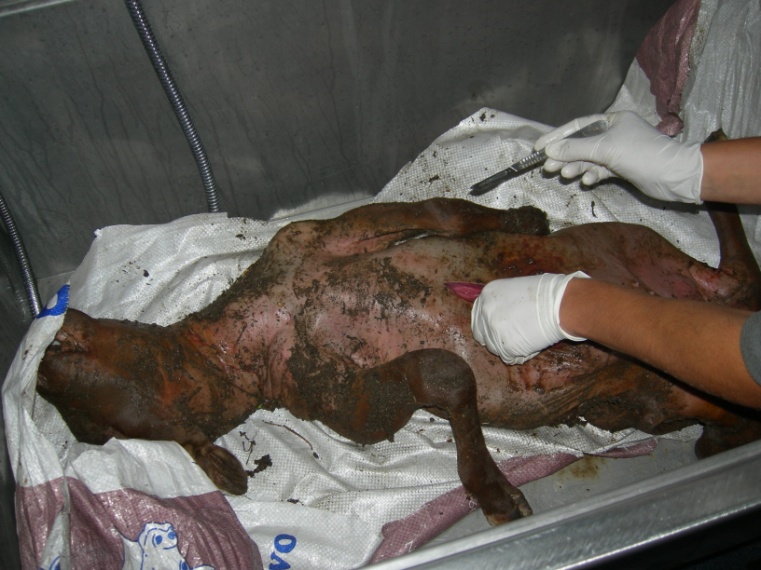 A necrópsia do feto é  vantajosa para 
direccionar o diagnóstico para um agente 
específico

Juntamente com a amostra deve-se enviar 
para o laboratório:
	- Historia da exploração, 
	- Estimativas da taxa de aborto, 
	-Duração do problema, 
	-Idade gestacional e estado de autólise do feto abortado, 
	- Aborto só em novilhas ou em todas as fêmeas
	-RMF, existência ou não de sintomatologia sistémica, 
	-cobrição natural ou IA, 
	- protocolo vacinal da exploração
Brucelose
Cocobacilo gram-negativo, 
	Brucella abortus.

Agente sobrevive no solo mais de 2 meses a baixas temperaturas. É inactivado quando exposto ao sol.

Alta taxa infertilidade nas fêmeas, vários graus de esterilidade nos machos.

Zoonose.
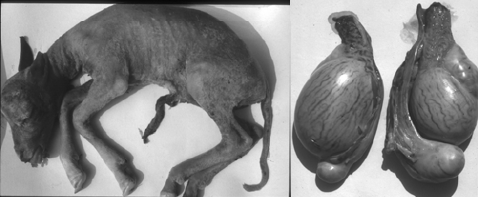 Brucelose
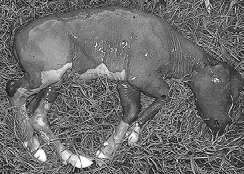 Fonte de transmissão é o animal e meio
 ambiente infectados por conteúdo uterino, 
secreções genitais, colostro, leite, esperma e 
urina.

A infecção dá-se por ingestão, inoculação conjuntival, feridas cutâneas.


Apenas uma pequena percentagem de vacas aborta mais do que uma vez, e muitas não abortam parindo animais muito débeis. Aborto ocorre a partir do 5º mês, expulsão do feto 24-72h após a morte fetal.
Brucelose
Diagnóstico

Existe placentite severa e o feto está autolisado. Apresenta lesões de broncopneumonia

Isolamento bacteriano  de líquido abomasal fetal, pulmões, placenta, fluídos uterinos e leite.

Testes serológicos amplamente utilizados. Rosa bengala, precoce e sensível, detecta IgM e IgG1. FC mais específico mas mais tardio.
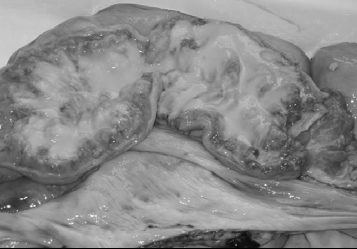 Controlo

Plano de erradicação da brucelose

 O Alentejo é zona PIS. Contempla a vacinação de fêmeas adultas e jovens em explorações infectadas com RB51
Leptospirose
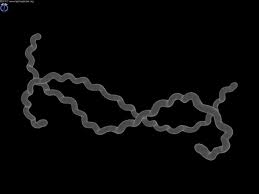 Espiroqueta aeróbia gram-negativa, sobrevive em 
águas estagnadas e solos húmidos a temperaturas entre 
os 7 e 36°C.

O material infectante é a urina, descargas uterinas 
pós-abortivas, placenta e/ou feto abortado.

A infecção ocorre pela via nasal/conjuntival, por abrasões cutâneas ou mucosas.

O aborto pode ser antecedido ou precedido de uma forma aguda ou subaguda da doença, ou ocorrer sem qualquer tipo de sintomatologia clínica. Ocorre 4-12 semanas após a infecção e a partir do 4º mês de gestação, podendo também causar morte embrionária.

Os fetos estão totalmente autolisados, fetos no final da gestação ou nados-mortos podem apresentar icterícia do tecido subcutâneo
Leptospirose
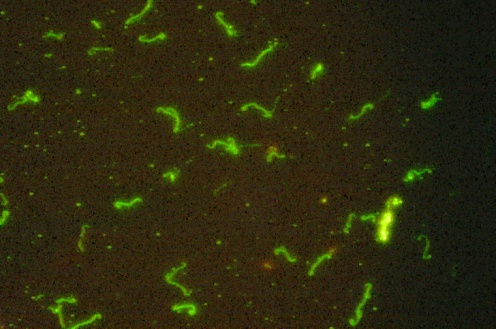 Diagnóstico

 Isolamento ou IF para detectar o 
agente nos tecidos fetais.

Isolamento do agente na urina de animais que abortaram recentemente.

Teste serológico à mãe após o aborto não é eficaz porque os títulos de anticorpos já estão em declínio. Amostras múltiplas.
BVD
Distribuição mundial, fácil transmissão, infecções sub-clínicas.

Penetra no organismo pela via nasal ou oral

Excretado pela saliva, descargas nasais, fezes e urina
Biótopo citopatogénico induz apoteose e morte celular, não originando animais persistentemente infectados (PIs). Biótopo não citopatogénico não induz a morte celular, atravessa a placenta originando PIs.
BVD
Para que a infecção do feto por BVDV ocorra, a vaca tem de estar prenhe e susceptível no momento da infecção
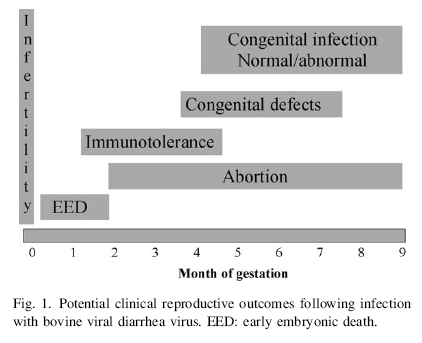 A morte fetal ocorre 10-27 dias após a exposição ao agente e o aborto dá-se até 50 dias depois.
Gráfico 1. Manifestações clínicas do BVDV relacionadas com a fase infecção (Grooms, 2006)
BVD
Diagnóstico

Isolamento difícil devido á contaminação e grau de autólise fetal. Biótopo CP provoca alterações celulares e pode ser identificado em cultura, no entanto o NCP não é identificável.

Detecção de antigénios por imunoperoxidase ou IF.

Detecção de anticorpos em fluídos fetais é possível em fetos infectados tardiamente na gestação, no entanto neonatos que tenham ingerido colostro vão ser dados como positivos e PIs apesar de infectados apresentam resultados negativos.

Exame serológico da mãe no momento do aborto é infrutífero.  Animais vacinados podem ser falsos positivos.
BVD
Controlo

Vacinação antes da época de partos, anticorpos do colostro permanecem entre 6-8 meses.

Eliminação de PIs. Quarentena e testagem de novos animais para evitar reintrodução de PIs.
IBR
O BHV-1 sobrevive no meio ambiente cerca de 30 dias no inverno e entre 5-9 dias no verão

A fonte de infecção são as secreções nasais, oculares 
e reprodutivas de bovinos infectados.

O agente penetra no organismo por inalação e é perpetuado por infecções latentes localizadas no gânglio trigémeo.
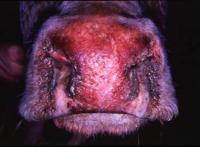 Para que ocorra aborto por IBR as fêmeas têm que se encontrar gestantes e susceptíveis no momento da infecção. O aborto pode ocorrer até 100 dias após a infecção devido à capacidade do vírus em se manter na placenta e só então infectar o feto

O aborto ocorre nos últimos 4 meses de gestação
IBR
Os antigénios virais podem ser detectados por IF e imunohistoquímica. As amostras de eleição são fígado, glândula adrenal, rins, placenta e pulmões.

Análise serológica da mãe só é útil se o aborto ocorrer na primeira fase da doença. Amostras múltiplas.
Os novilhos devem ser vacinados 2-3 semanas antes do desmame; Reprodutores devem ser vacinados 2 semanas antes da época de cobrição ou no inicio da gestação, e bezerros filhos de mães vacinadas devem ser vacinados após os 6 meses.
Estudo dos agentes abortivos
Agentes analisados:  BVDV, BHV-1, Chlamydophila abortus, Listeria monocytogenes, Leptospira interrogans, Brucella abortus, Neospora,  Campylobacter fetus e Coxiella brunetti.
 BVDV e BHV-1 são os agentes predominantes e a sua curva de distribuição é semelhante.
 Leptospira interrogans surge como o agente bacteriano mais vezes diagnosticado
Chlamydia, Listeria e Brucella surgem pontualmente.
Estudo dos agentes abortivos
Maior número de agentes diagnosticados em Janeiro e Fevereiro relacionado com a época de partos.
Estudo dos agentes abortivos
O maior número de abortos  ocorre em Janeiro/Fevereiro. Verificando-se um aumento a partir de Novembro
A vacinação para os três agentes deve ser feita na época de cobrição pois só afectam a fertilidade se a infecção ocorrer em vacas gestantes. 

 IBR Latência na placenta
BVD e Leptospirose EED
Revacinação
Caso Clínico
Caracterização da exploração

Efectivo de 160 bovinos cruzados (Limousine x Alentejano).

Partos decorrem ao longo de todo o ano, verificando-se no entanto concentração de Janeiro a Abril. A época de cobrição decorre maioritariamente de Março a Junho.

O rastreio anual para leucose e brucelose é feito no mês de Abril bem como a vacinação para as clostridioses e desparasitação do rebanho.

Em 2006 estava classificada como B4, T3, L4 e encontrava-se numa zona endémica de Brucelose. Neste momento está classificada como B2.

- 	Ocorrência de abortos em todas as fases da gestação.
Caso clínico
Abril de 2008 IBR (teste serológico)  TRIANGLE ®9

Abril de 2009  IBR (teste serológico)  TRIANGLE®9

Abril de 2009  Brucelose (FC e RB)

Setembro de 2009  Brucelose (FC e RB)

Outubro de 2009  Programa individual de saneamento, RB51

Dezembro de 2009  Leptospirose  (teste serológico vaca que abortou)  TRIANGLE®9

Janeiro de 2010  Leptospirose (imunoperoxidase de pulmão e fígado de fetos abortados)

Fevereiro de 2010  Brucelose (FC e RB), metrite, RMF, bezerros prematuros e débeis

Março de 2010  BVDV (imunoperoxidase de pulmão de feto abortado)
Caso clínico
Discussão

Etiologia multifactorial.

Alterações de maneio.

Fase inicial (pré vacinação): Análise de um maior número de agentes abortivos, amostras múltiplas.

Utilização de uma vacina marcada dirigida especificamente ao agente diagnosticado.

Vacinação com RB51. Efeitos imunossupressores.

Efeitos do TRIANGLE®9 a nível uterino na protecção contra BVDV.  Falhas vacinais e protocolares.
Obrigada pela atenção…